Task Management & Organizational Tools
Graduate WorkshopLinguistics Department
April 7, 2025
 
Presenters:Amy Atiles, Chae Eun Lee, 
Britni Moore, Sidney Wong
Welcome
Tools Discussed
Zotero 
Notion 
Obsidian 
Overleaf 
Google Co-Lab
[Speaker Notes: … except for also Jurism]
Citation Managers are NOT Optional
…and other opinions that no one asked for
Zotero and Mendeley and Endnote… Oh My!
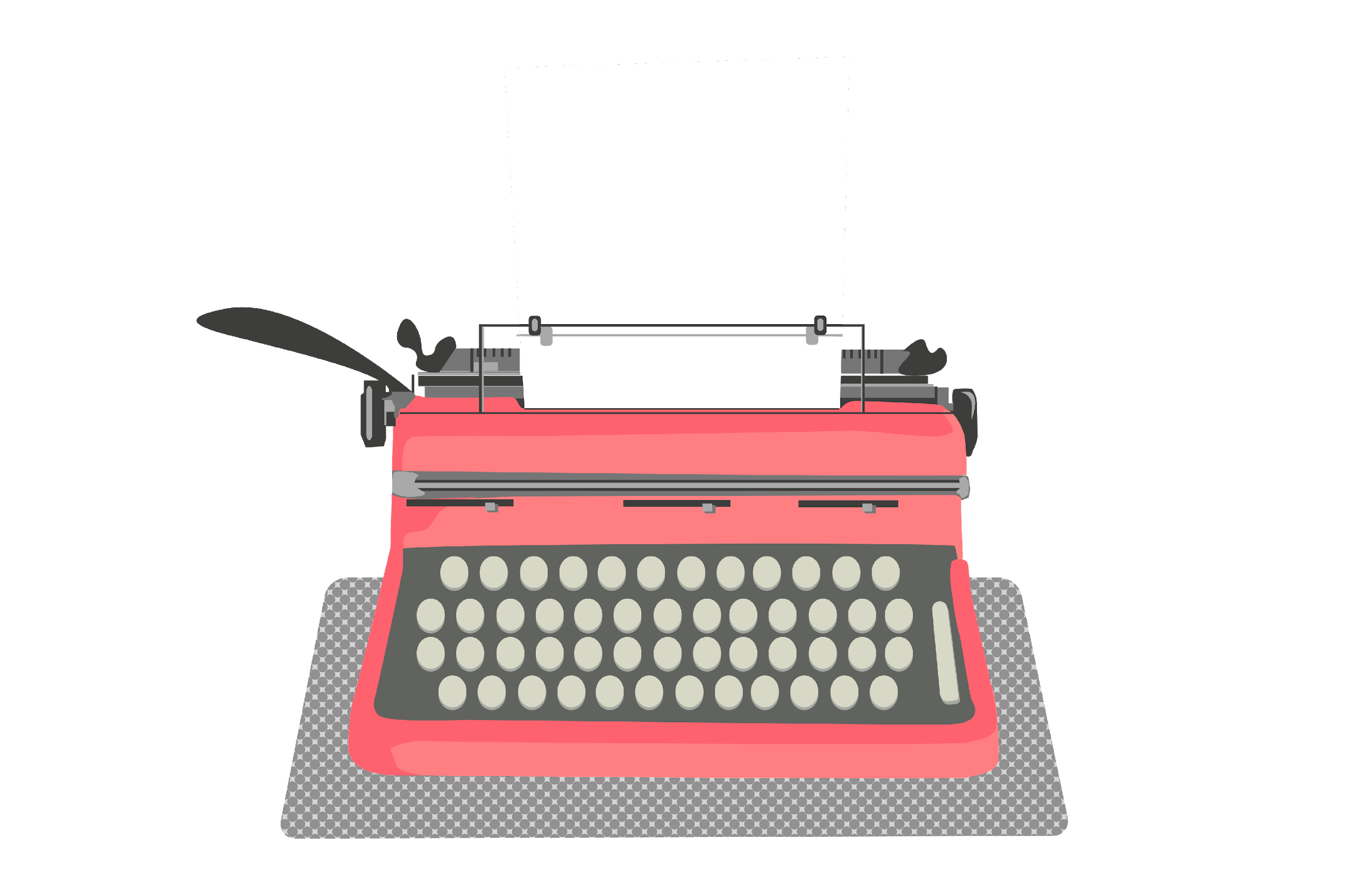 I like free stuff
Zotero and Mendeley are free to use 	
	(with paid options)
	Mendeley bites
Endnote costs $$$
	(boooo!!!!)
[Speaker Notes: Do as you will, but the rest of this presentation will only talk about Zotero]
… or maybe Jurism
Jurism is Zotero for
Legal Citations
 Citing in Multiple Languages
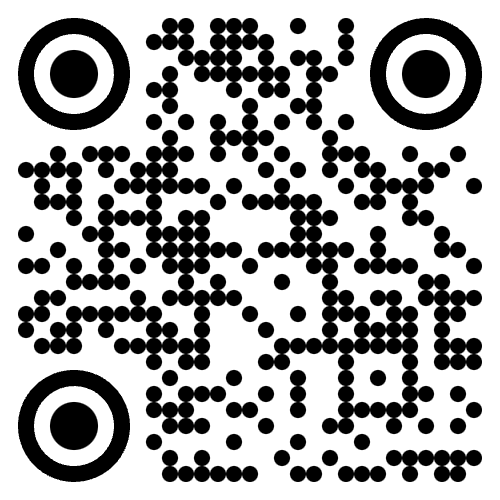 [Speaker Notes: … except for also Jurism]
Why? What’s the Point? 
Or Any Other Stupid Question
Keep Track of Citations/Readings
 Autosave Citations
 Annotate!!
 Insert Live In-Text Citations
 Create Live Bibliographies
 Share Your Shit
All this and more for the low low price of free
Organize Your Citations
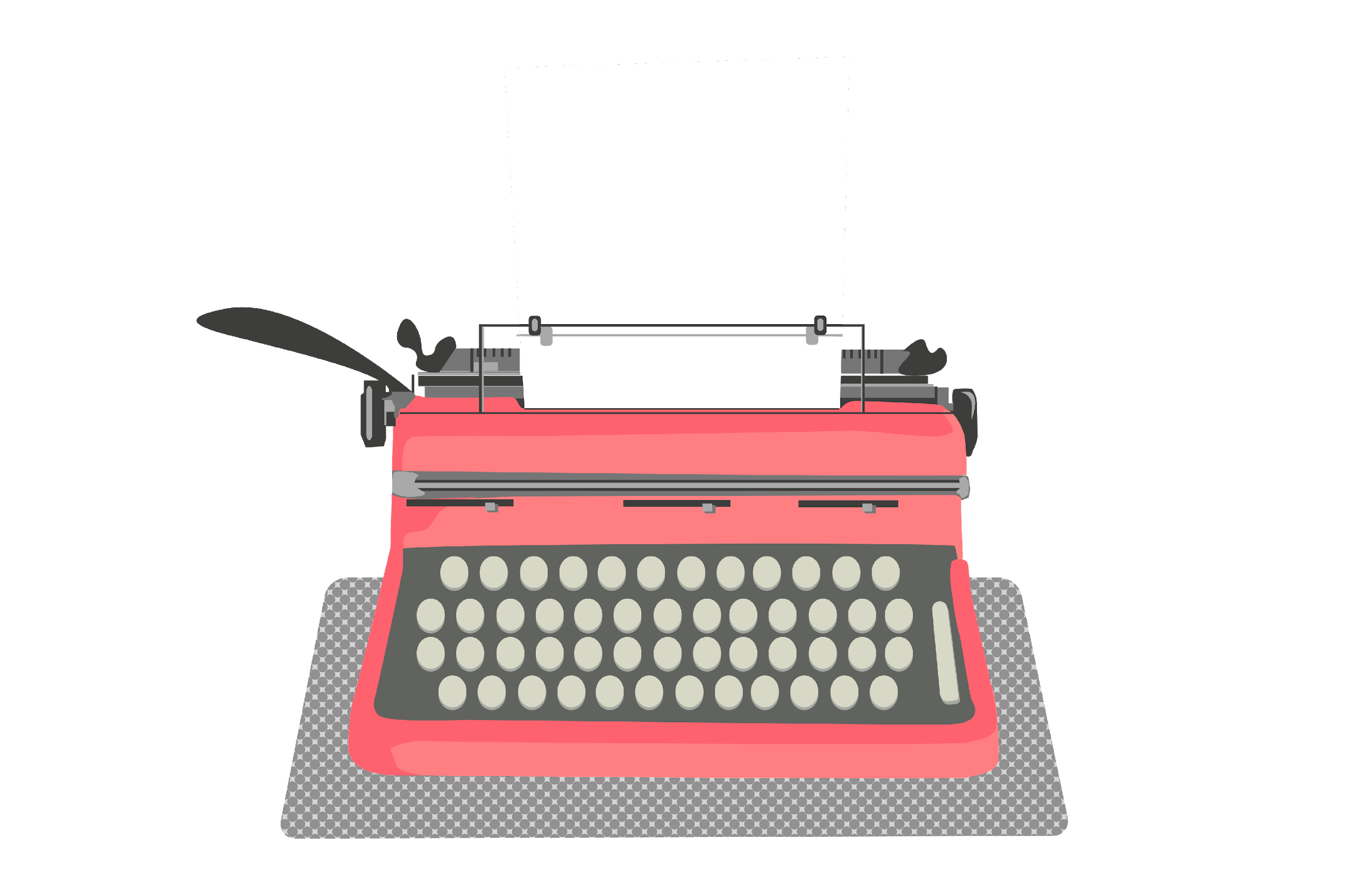 Libraries and Collaboration
 Collections and    Sub-Collections
 Attaching Files
 Tags
Dear Britni,

Thank you for changing my life.

Love,  Everyone
Saving Citations
Web plugin
 Magic Wand
 Drag and Drop
[Speaker Notes: … except for also Jurism]
Notes and Annotations
Built-in Reader
 Exportable Annotations
 Exportable Notes
Reading Notes for Future Use
Create easy systems like color-coded highlights
Cite as You Write
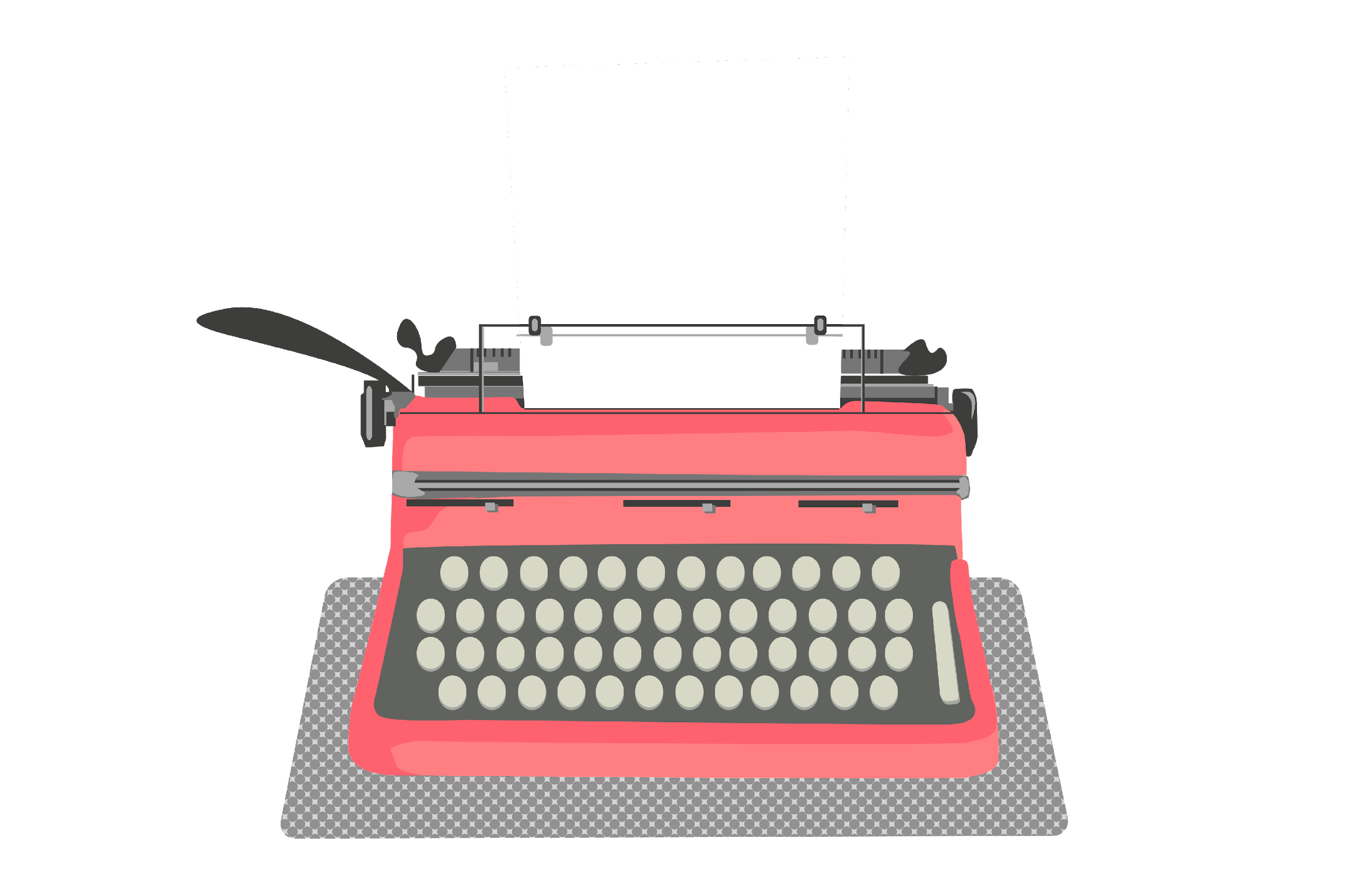 Journal submissions made easy
In-Text Citations with Plugins
	Word, LibreOffice, LaTeX, 	Pandoc, Rstudio, Notion, 	Obsidian,  etc…


2.  Bibliographies in over 10K styles
Sharing is Caring
Send Bibliographies
Share Citations and Files
[Speaker Notes: … except for also Jurism]
Obsidian 
personal knowledge base and note-taking software
As complicated or simplistic as you make it

Take notes in Markdown
   - tag notes
   - link notes

Visualize connections
Demonstration

Note Taking
Personal Wiki
Getting Started in Overleaf and 
Google Colab
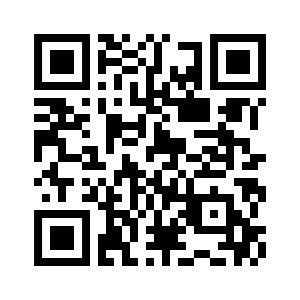 https://shorturl.at/RBBeO
Contact me: https://linktr.ee/sidneygjwong
[Speaker Notes: … except for also Jurism]
Questions???
THANK
YOU
Slides: SlidesMania
Images: Pixabay